Reactivity
Lesson 8 - Acids and Metal Carbonates
Chemistry - Key Stage 3
Miss Fenner
‹#›
What state are metal carbonates?
Solid
‹#›
Which property of  sodium carbonate makes it a good cleaning product?
It forms a strong alkali when dissolved in water.
‹#›
Which two elements is a carbonate ion made of?
Carbon and oxygen
‹#›
Independent Practice
How does a zinc carbonate (ZnCO₃) form?
A carbonate ion is made of…
A carbonate ion has a charge of…
A zinc ion has a charge of…
There is an attraction between...
‹#›
Independent Practice
How does a zinc carbonate (ZnCO₃) form?
A carbonate ion is made of 1 atom of carbon and 3 atoms of oxygen. 
A carbonate ion has a charge of -2. 
A zinc ion has a charge of +2. 
There is an attraction between the positive zinc ion and the negative carbonate ion.
‹#›
zinc
Zinc carbonate + hydrochloric acid → ________ chloride + water + carbon dioxide
‹#›
sulfate
Sodium carbonate + sulfuric acid → sodium ___________ + water + carbon dioxide
‹#›
water
carbon dioxide
Silver oxide + nitric acid → silver nitrate  + __________ + ______________________
‹#›
Independent Practice
Magnesium carbonate + sulfuric acid → _______________ + water + carbon dioxide

Iron carbonate + ________________ → iron nitrate + water + carbon dioxide

_____________ + hydrochloric acid → sodium chloride + water + carbon dioxide
 
Calcium carbonate + nitric acid → ____________ + __________ + _____________

____________ + _____________ → lithium chloride + water + carbon dioxide
‹#›
Independent Practice
Magnesium carbonate + sulfuric acid → magnesium sulfate + water + carbon dioxide

Iron carbonate + nitric acid → iron nitrate + water + carbon dioxide

Sodium carbonate + hydrochloric acid → sodium chloride + water + carbon dioxide
 
Calcium carbonate + nitric acid → calcium nitrate + water + carbon dioxide

Lithium carbonate + hydrochloric acid → lithium chloride + water + carbon dioxide
‹#›
Which 2 products are common to all reactions between a metal carbonate and an acid?
Option 1
Option 2
Metal carbonate
Carbon dioxide
Option 3
Option 3
Option 4
Option 4
Acid
Water
‹#›
Put these steps in the correct order.
Place some limewater in a test tube
Place some limewater in a test tube
Carbon dioxide turns lime water from clear to milky
Use a bung and delivery tube to bubble the gas into the limewater
Use a bung and delivery tube to bubble the gas into the limewater
‹#›
Put these steps in the correct order.
Place some limewater in a test tube
Carbon dioxide turns lime water from clear to milky
Use a bung and delivery tube to bubble the gas into the limewater
‹#›
Independent Practice
Draw and label a diagram to show the test for carbon dioxide. 





What is the result seen if carbon dioxide is present?
Key labels:
Bung
Delivery tube
Test tube
Limewater
Metal carbonate and acid reaction
‹#›
Independent Practice
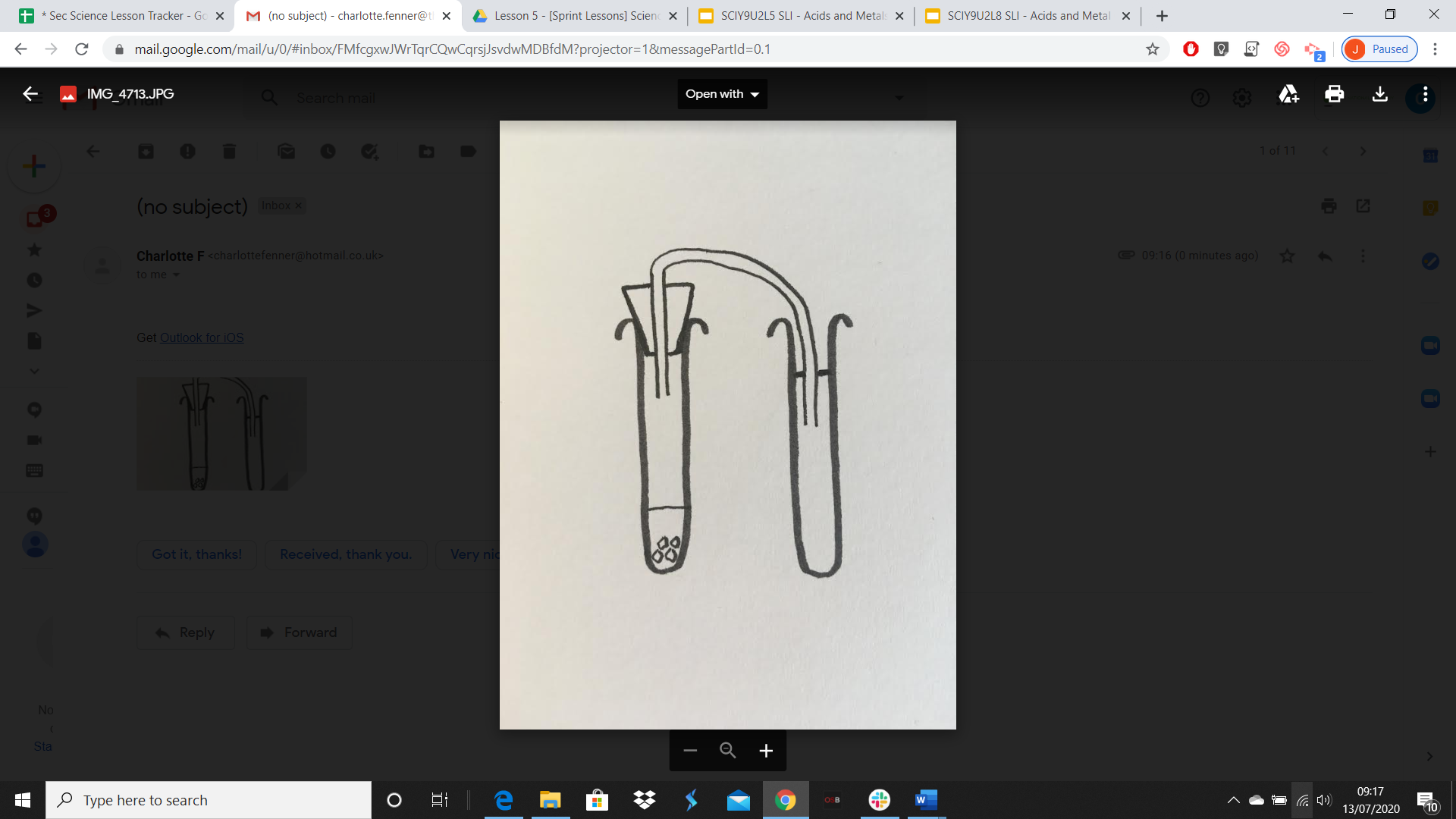 Delivery tube
Bung
Test tube
Metal carbonate + acid
Limewater
Source: Miss Fenner
2. The limewater turns milky if carbon dioxide is present.
‹#›
Further Independent Practice
Beryllium carbonate + hydrochloric acid → 

Magnesium carbonate + nitric acid →  

Iron carbonate + sulfuric acid → 
 
Potassium carbonate + nitric acid → 

Sodium carbonate + nitric acid → 

Rubidium carbonate  + hydrochloric acid →
‹#›
Further Independent Practice
Beryllium carbonate + hydrochloric acid → beryllium chloride + water + carbon dioxide

Magnesium carbonate + nitric acid →  magnesium nitrate + water + carbon dioxide

Iron carbonate + sulfuric acid → iron sulfate + water + carbon dioxide 
 
Potassium carbonate + nitric acid → potassium nitrate + water + carbon dioxide

Sodium carbonate + nitric acid → sodium nitrate + water + carbon dioxide

Rubidium carbonate  + hydrochloric acid → rubidium chloride + water + carbon dioxide
‹#›